Místní akční plány rozvoje vzdělávání II - správní obvod Praha 7
Reg. č. CZ.02.3.68/0.0/0.0/17_047/0011690
Ustavující zasedání 
ŘV MAP II
23. 10. 2019
Program
Úvodní slovo 
Představení projektu a činnosti Řídícího výboru MAP II
Představení jednotlivých členů Řídícího výboru MAP II
Schválení Statutu a Jednacího řádu Řídícího výboru MAP II
Volba předsedy a místopředsedy Řídícího výboru MAP II
Projednání složení a činnosti Pracovních skupin MAP II
Představení komunikačního plánu MAP II
Plán aktivit v rámci MAP II do konce 2019 a dál
Harmonogram zasedání Řídícího výboru MAP II do konce projektu 
Různé, diskuse
Úvodní slovopaní radní za školství a agendy MA 21, Mgr. Hany Šiškové
Představení projektu
Hlavní cíl:
Zvýšit kvalitu školství na Sedmičce nebo minimálně k tomu přispět
Dílčí cíle:
Zapojit do hlavního cíle relevantní aktéry ze Sedmičky 
Přispět k tomu, že zapojené školy budou strategicky plánovat
„Resuscitovat“ aktivity MAP 2016/2017
Zajistit udržitelnost aktivit projektu
Výstupy:
Aktualizovaný Strategický rámec MAP II schválený ŘV MAP II a RMČ
Akční plán min. do 2023
Vznik 6 odborných platforem, akce pro členy ŘV, pedagogy, rodiče, …
Kdo se na tom podílí
Řídící výbor MAP II
Řídící výbor projednává, připomínkuje, navrhuje a schvaluje:
předsedu a místopředsedu Řídícího výboru MAP II
složení pracovních skupin (PS)
Statut a Jednací řád Řídícího výboru MAP II
vizi, strategické cíle a prioritní oblasti rozvoje vzdělávání 
doporučení PS v rámci procesu aktualizace strategického rámce MAP 
aktualizaci analytické části MAP s vymezením problémových oblastí, schvaluje její finální verzi, doporučuje její projednání do Rady MČP7
minimálně 1 x za 6 měsíců aktualizaci souladu investičních potřeb se strategickým rámcem MAP do roku 2023
aktualizovanou implementační část, tj. konkrétní návrhy aktivit akčního plánu
Složení ŘV MAP II
Statut ŘV MAP II
upravuje působnost a předmět činnosti ŘV, postavení, práva a povinnosti členů ŘV, organizační zabezpečení činnosti ŘV
stanovuje povinné členy ŘV 
členy výboru schvaluje RMČ (usnesení č. 0641/19-R) 
v čele ŘV předseda a místopředseda
obsahuje popis činnosti realizačního týmu a pracovních skupin
Návrh usnesení
Řídící výbor schvaluje Statut Řídícího výboru projektu 
Místní akční plány rozvoje vzdělávání II – správní obvod Praha 7, 
reg. č.: CZ.02.3.68/0.0/0.0/17_047/0011690
Jednací řád ŘV
upravuje přípravu, svolání průběh zasedání, hlasování apod. 
harmonogram ŘV je schválen na 1. zasedání
zástup za člena (stejná práva)
účast hostů
ŘV je usnášeníschopný = nadpoloviční většina z celkem 28 členů
procedura písemného projednávání
zápis do 10 p. d. od konání ŘV
Návrh usnesení
Řídící výbor schvaluje Jednací řád Řídícího výboru projektu Místní akční plány rozvoje vzdělávání II - správní obvod Praha 7, 
reg. č.: CZ.02.3.68/0.0/0.0/17_047/0011690
Volba předsedy a místopředsedy ŘVNávrh usnesení
Řídící výbor schvaluje 
na post PŘEDSEDKYNĚ, Mgr. Hanu Šiškovou, 
a na post MÍSTOPŘEDSEDY, Ing. Matyáše Peterku, 
Řídícího výboru projektu Místní akční plány rozvoje vzdělávání II – správní obvod Praha 7, reg. č.: CZ.02.3.68/0.0/0.0/17_047/0011690
Pracovní skupiny
1. PS pro financování
2. PS pro rozvoj čtenářské gramotnosti a rozvoj potenciálu
     každého žáka
3. PS pro rozvoj matematické gramotnosti a rozvoj 
     potenciálu každého žáka
4. PS pro rovné příležitosti 
5. PS pro předškolní vzdělávání 
6. PS pro cizí jazyky 

PS 2., 3., 5., 6. průřezové téma = podpora digitální gramotnosti a začleňování ICT do procesu vzdělávání
v čele každé PS - garant pracovních skupin
zastoupeni aktéři formálního i neformálního vzdělávání nejen z oblasti školství, ale i sociální oblasti, IT, finanční gramotnosti, …
Činnost pracovních skupin
připomínkování dokumentů (potřeby škol, analytické dokumenty, např. demografická studie vč. podnětů na jejich aktualizace), příp. diskuse v PS, přizvání odborníka (vč. zástupce z jiné PS)
aktualizace SWOT v dané oblasti
sběr kontaktů na odborníky v daném tématu
podněty na implementační aktivity zapojení konkrétních odborníků 
výměna zkušeností v daném tématu s ohledem na konkrétní potřeby škol
spojení PS v případě zajímavých průřezových témat (cca 3 spojené za projekt)
výsledky průběžné evaluace projektu
podpora šíření informací o projektu - sdílení info na FB, odkazy na zajímavé odborné informace / weby / články / publikace  / akce
Seznam členů pracovních skupin
Seznam členů pracovních skupin
Seznam členů pracovních skupin
Návrh usnesení
Řídící výbor schvaluje složení pracovních skupin projektu 
Místní akční plány rozvoje vzdělávání II - správní obvod Praha 7, 
reg. č.: CZ.02.3.68/0.0/0.0/17_047/0011690
 dle předloženého návrhu
Odborný tým MAP II
Mgr. Michaela Svobodová, hlavní manažer projektu
Markéta Kuldová, odborný garant plánování a znalostních kapacit, strategického plánování a implementace, koordinátor implementačních aktivit MŠ / ZŠ
Mgr. Petra Dobiášová, odborný garant evaluace a monitoringu
Bc. Sylva Svobodová, metodik pracovních skupin
Ing. Monika Dolejšová, odborný garant komunikace
Komunikační plán MAP II
Komunikační nástroje
seznamy a adresáře	
elektronická komunikace	
osobní komunikace	
telefonická komunikace	
webová stránka https://www.praha7.cz/temata/operacni-programy/op-vyzkum-vyvoj-a-vzdelavani/ 	
sociální sítě	 https://www.facebook.com/mapIIpraha7 
sdílený disk	
média	
veřejné akce
letáky
Návrh usnesení
Řídící výbor bere na vědomí Komunikační plán projektu Místní akční plány rozvoje vzdělávání II – správní obvod Praha 7, reg. č.: CZ.02.3.68/0.0/0.0/17_047/0011690 dle předloženého návrhu.
Aktuální stav realizace MAP II
sběr potřeb škol (osobní setkání x dotazník)
vyhodnocení realizace aktivit MAP I
I. setkání pracovních skupin
ustavující platforma pro PS pro rovné příležitosti
realizované další akce
setkání školních koordinátorů
seminář Dobrá škola pro všechny
workshop Změna financování regionálního školství
síťování aktérů působících ve vzdělávání
Plánované aktivity
4. a 18. 11. 2019 - úvod do supervize pro ředitele a pedagogy
19. 11. 2019 - seminář k problematice GDPR
29.- 30.11. 2019 - Veletrh MAP pořádaný SKAV 
4. 12. 2019 - workshop ke strategickému plánování
10. 12. 2019 - společné setkání ředitelů MŠ / ZŠ / SŠ
01 / 2020 - I. setkání garantů pracovních skupin
01 / 2020 - II. setkání pracovních skupin
01 / 2020 - 2. zasedání ŘV MAP II
02 / 2020 - II. setkání školních koordinátorů
aktualizace demografické studie Prahy 7; síťování odborníků; ...
Plánované aktivity - podněty aktérů
syndrom vyhoření
pracovněprávní problematika
komunikace rodič - škola
kritické myšlení
spolupráce s OSPOD, PPP apod.
pro rodiče - jak pomoci řešit problémy jejich dětí?
manažerský mentorink
třídní kolektiv a jak jej budovat a udržovat
školská sociální práce
akce pro výchovné poradce / preventisty
sdílení zkušeností vedoucích jídelen, družin apod.
pro zřizovatele – seminář s ČŠI / sdílení dobré praxe s MČ Praha X
Harmonogram zasedání ŘV
V případě naléhavé potřeby schválení materiálu / dokumentu / … 
proběhne hlasování písemnou procedurou.
Návrh usnesení
Řídící výbor schvaluje harmonogram zasedání 
Řídícího výboru projektu Místní akční plány rozvoje vzdělávání II – správní obvod Praha 7, 
reg. č.: CZ.02.3.68/0.0/0.0/17_047/0011690 
dle předloženého návrhu
Různé
doplnění adresáře pedagogů dle předmětů vyučování
prolink z webů zapojených subjektů na web MAP II

Diskuse:
očekávání zapojených aktérů od MAP II
konkrétní přínosy projektu
doporučení pro realizační tým
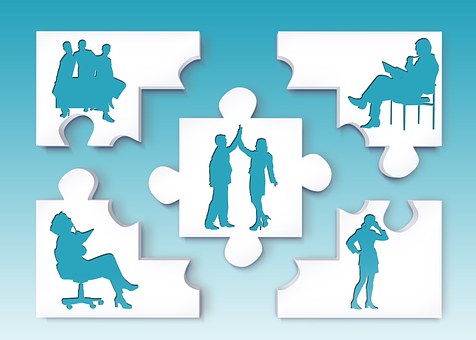 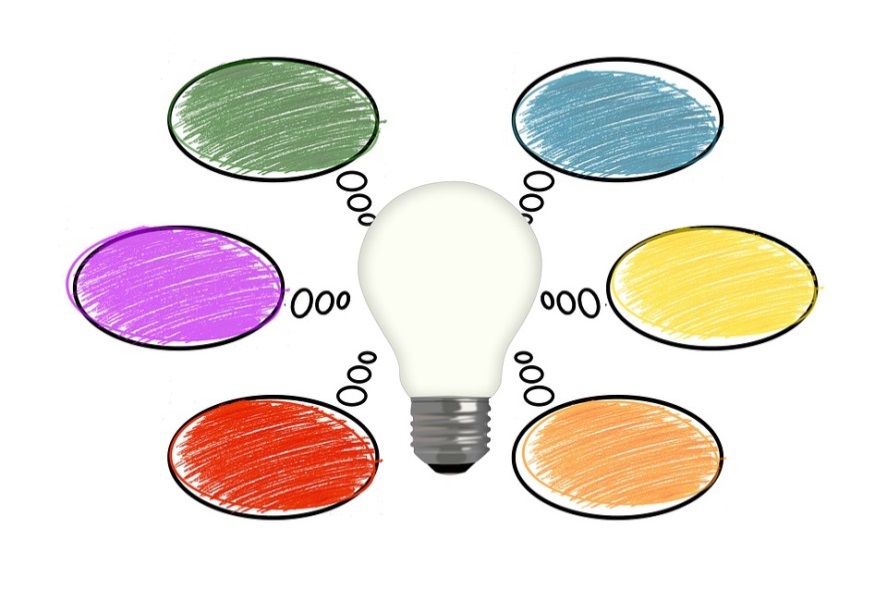 Děkujeme za pozornost.